Maintaining  Student/ Teacher Motivation
HEADINGS
Introduction.
 Factors in a motivating teacher.
 Interaction to motivate students .
 The environment in which students learn.
 Teachers motivation.
 Challenges in the motivation of teachers.
Introduction
        Teaching is the greatest job on earth,” proclaims Dan Langendorfer, a 16-yr. Classroom veteran.  The key to maintaining his motivation, he says, is finding the joy in helping students succeed: “As teachers, we feel successful if the students are successful.  So, anything I do to make this happen makes me a happier person.”
Motivation is one of the key issues in language learning and skills to motivate learners are crucial for language teachers. 
 Motivation is an abstract, hypothetical concept that we use to explain why people think and behave as they do (Dörnyei, 2001). 
motivation  is responsible for the choice of a particular action and the effort expended on it and the persistence with it. 
 Therefore, motivation explains why people decide to do something, how hard they are going to pursue it ,and how long they are willing to sustain the activity (Dörnyei, 2001, 7).
Motivation is a combination of many different aspects that comprise a part  of teachers' pedagogical knowledge. 
 Teachers must realize that to maintain and be successful with all of the techniques at all times is impossible. 
 Gaining experience and using some of these techniques will help any teacher feel a little better about the quality of his or her teaching.
 The teacher must realize that the quality of a learning experience lies in the teacher's ability to create that quality. 
 Escalante puts this idea into perspective: "The owner of the future will be the person who is the owner of his or her own human resources, and human resources are the product of high quality in education"
(Meek, 1989, p. 47).
Teachers provide an extremely important product: the future. If we are going to maintain quality in that product, it will require the use of all the potential effectiveness within each individual teacher. 
The words of a former Teacher of the Year in the Philadelphia schools are a challenge to all teachers: "Human beings learn best by example and by doing; if our students see us doing, it is possible that they may do more themselves" (Jantzen, 1988, p. 33).
* Three factors to be taken into consideration in a motivating teacher:


How the individual style and personality of the teacher is of utmost importance in motivating students to learn.
In the classroom, students want most to see instructors as real human beings.

 A warm, genuine, sense of humor can reveal humanness a comfortable, secure attitude with themselves as instructors, with their course material (knowledge), with their students, and with their relationship with the students.

 Weaver and Cotrell (1987) established a ten-step, systematic sequence for becoming more comfortable using humor in the classroom  :
1. Smile/Be light hearted.
( If your inside beautiful, you can see the whole world beautiful.)
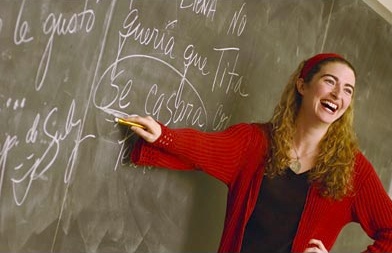 2. Be spontaneous/natural. 










Relax control a little/break the routine occasionally.

 b. Be willing to laugh at yourself/don't take yourself so seriously.
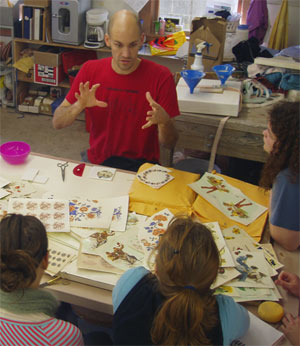 3. Foster an informal climate/be conversational and loose.

                   
                      (Years know more than books)
4. Begin class with a thought for the day, a poem, a short anecdote, or a humorous example.
5. Use stories and experiences that emerge from the subject matter. Use personal experiences.

        
               (The tongue of experience has most  truth)
6. Relate things to the everyday life of students. Read the student newspaper. Listen to "their" music; see "their" movies.
7. Plan lectures/presentations in short segments with humor injected. Plan a commercial break. Use a slide or overhead.
8. Encourage a give-and-take climate between yourself and students. Play off  their comments. Learn their names.
9. Ask students to supply you with some of their jokes, stories, or anecdotes. Share these.


             
                 ( He who loves a thing often talks of it)
10. Tell a joke or two. Do outrageous things. Admit you're no good at it. Appear human.
•  Along with using humor, it has been found that teachers who motivate students have high expectations of them.



• Teachers can determine a standard of quality and expect students to meet that standard. When teachers set a sufficiently high standard with clearly specified ways of attaining that standard, students will begin to have more success in meeting high expectations.
2. How interaction and worthwhile tasks can be used to motivate students.

   Although a teacher's personality is of great importance in motivating students, teachers can also elicit students' desires to learn by a variety of teaching techniques. 
   Most teachers think that motivational teaching has to be entertaining.

 Palardy and Palardy (1987) point out that "regardless of the cause, and regardless of the teachers' years of experience, teachers who are uneasy are going to communicate that uneasiness to their students , When this happens, the door to restlessness among students is wide open"
• Also important  to any learning experience is the interaction between the teacher and students. In his book High Impact Teaching, Brown (1988) emphasized the following statements repeatedly: "Teaching is interaction that facilitates learning  (If you can't interact with them, you can't teach them)" . 

•The reason many teachers cannot interact with students is that they have not developed respect for the students.
•  Brown (1988) presented five postulates for establishing and maintaining an atmosphere of mutual respect between teachers and students :

  Teaching is interaction that facilitates learning.
  Differences must not only be tolerated, they must be affirmed.
  Values are neither right nor wrong; they simply exist in             all of us.
  Freedom to choose is one of the most precious rights we have.
  Those who dare to teach must never cease to learn.
3. The environment in which students learn.
 Personality of the teacher and the learning tasks in the classroom can be developed to create more effective teaching through motivation.
 A quality atmosphere for learning in the classroom can also be a motivational factor that contributes to effective teaching. 
 Most teachers have experienced that, as the year progresses and the pressures mount, there is a tendency to limit the creativity in lesson plans in order to survive until the next holiday. 
 The stack of papers on the desk leaves little time for the teacher to do anything beyond the minimum. 
 Escalante used several motivational techniques with his traditional teaching methods. In his school he was known for handing out large amounts of homework as well as daily quizzes
Mathews (1988) remarked, "He  passed out homework as if it were vitamin C. The more he gave, he thought, the better off they would be" . In addition to the large amounts of work.

- Escalante expected the students' work to meet a certain standard of quality ,for him, the use of these "routines" was as motivational as other techniques.
 Since motivation can be facilitated by the classroom atmosphere, it is important to look at some of the aspects of this atmosphere.
Palardy and Palardy (1987) discuss nine preventative strategies:

 1. Teachers must feel comfortable with themselves, their students, and their subject matter.

 2. Teachers must believe in their students' capacity .

 3. Teachers must ensure that their instructional activities are interesting and relevant.

 4. Teachers must match their instructional activities with their students‘ capabilities.

 5. Teachers must involve their pupils in setting up "the rules".
6. Teachers must make certain that their students know and understand "the routine.".

 7. Teachers must identify their problem times.

 8. Teachers must remember that students are not "little adults".

 9. Teachers must give evidence that they genuinely like and respect their students. Most of these techniques can be seen as caring actions taken by a teacher whose
role goes far beyond merely being a school district employee.
Teachers’ motivation:

 Learning is a process of interaction between teachers and students as they both participate in the learning process, but with more weight given to teachers to show the way.

 
 Motivation of teachers helps to retain teachers at their work places and it includes “materials and psychological needs” as pay on its own does not increase motivation among teachers; however financial motives are likely to be dominant among teachers in less developed countries.
Challenges in the motivation of teachers

 (Teachers are “key determinant of student achievement in the quality of teaching ).
 Governments should have good intentions to motivate teachers ,but the main problem is scarcity of resources. 
 Governments must design policies and programs aimed specifically at improving    teachers incentives .
 Governments should motivate teachers by enhancing “the status, morale and professionalism of teachers.

 As it has been argued by the Global Campaign for Education (GCE 2003),  the governments should also increase revenue collection, fight seriously against corruption and   increase more accountability for public servants entrusted to provide services to teachers.
END